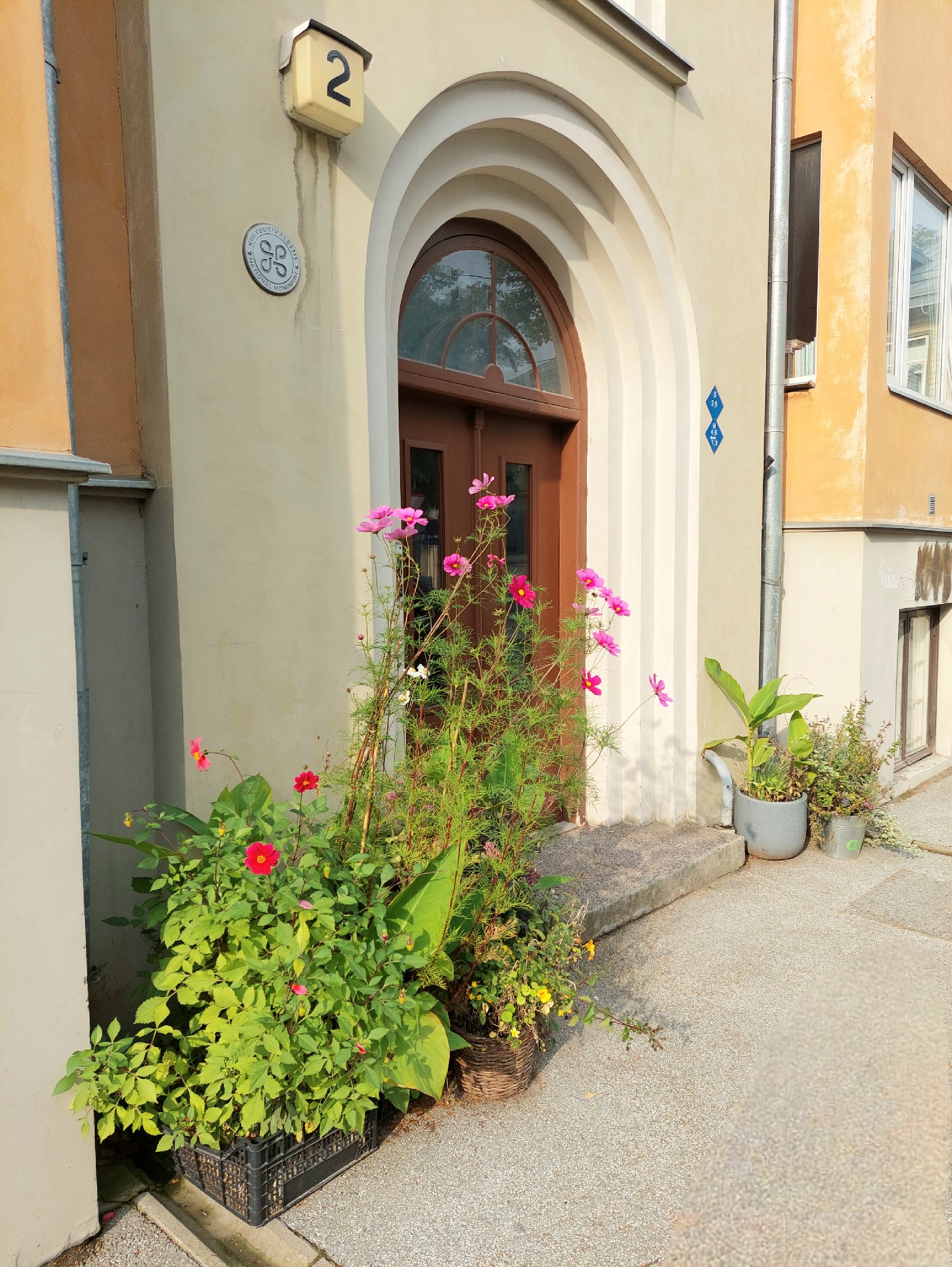 Rohelise pealinna rahvakogu 2023Asumiseltside vaade
Kaire Sõmer, Kassisaba selts
Helina Tilk, Nõmme tee selts
08.10.2023
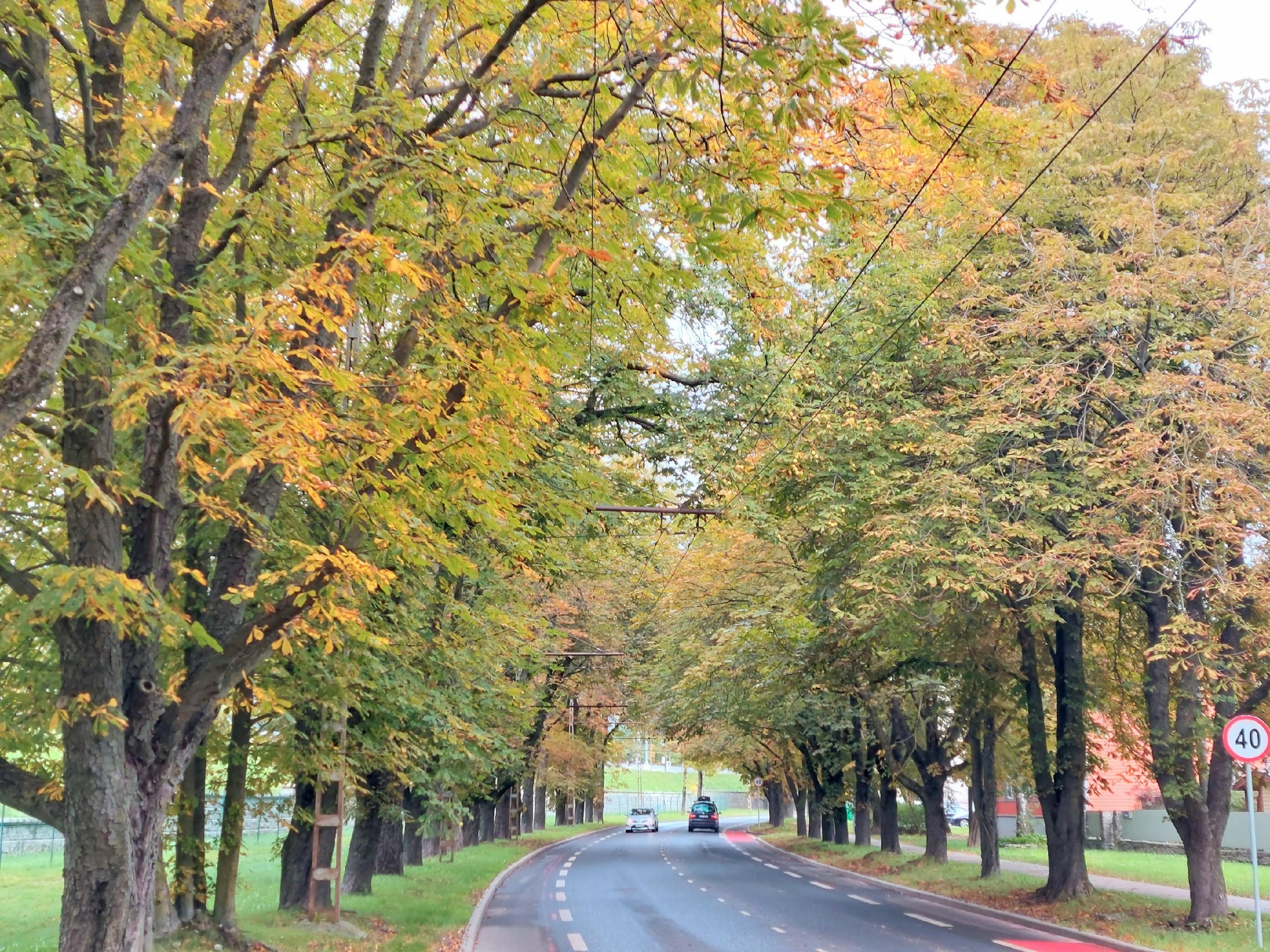 Rohealade hoidmine
Roheluse säilitamine vs tee-ehitus ja kinnisvaraarendus
Kogukondade arvamus – küsi ja arvesta
Elavad pargid
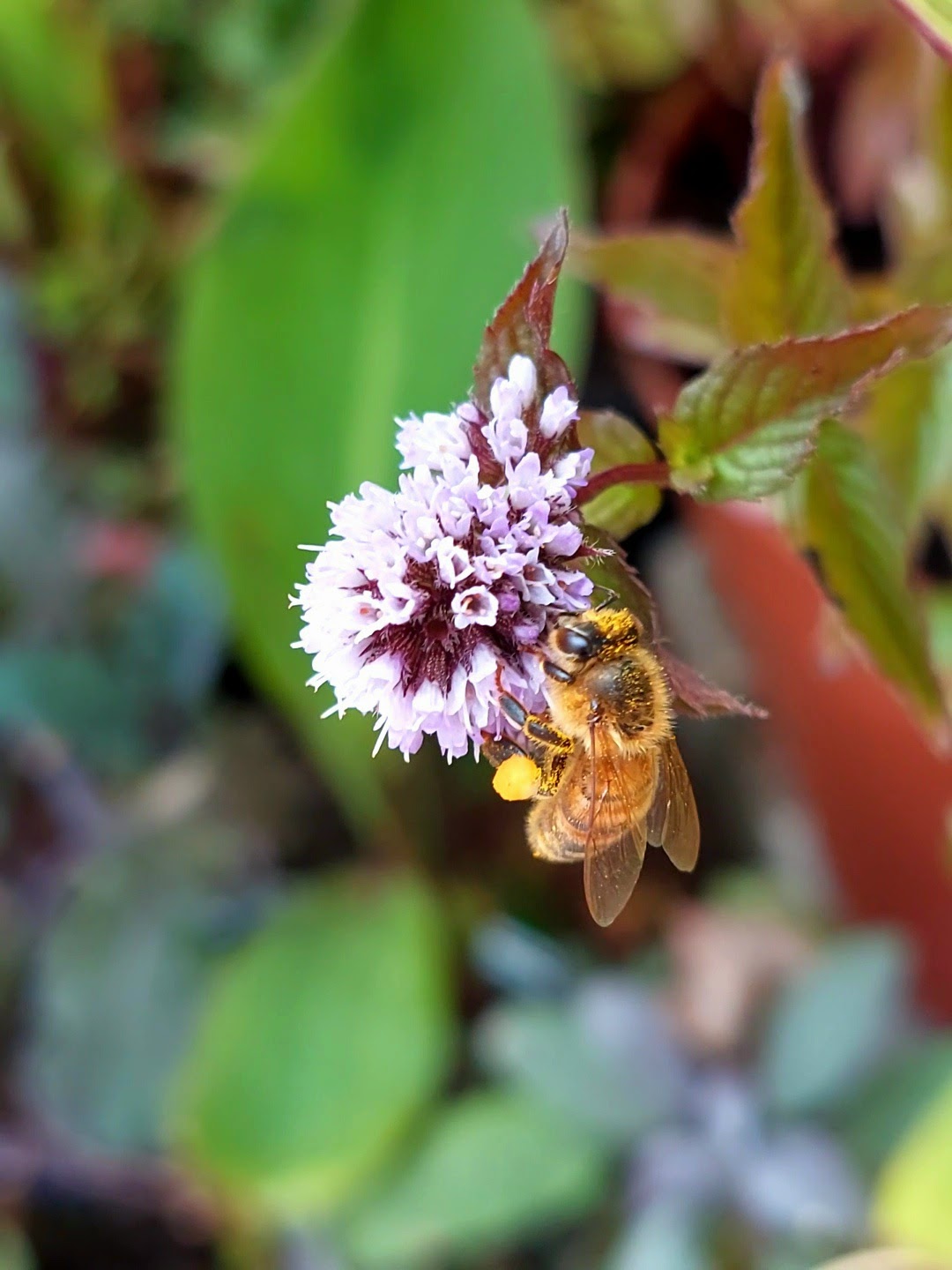 Rohelised tänavad
Tänav kui rohekoridor
Mitte vaid koht, kus käia
Kõrg- ja madalhaljastus
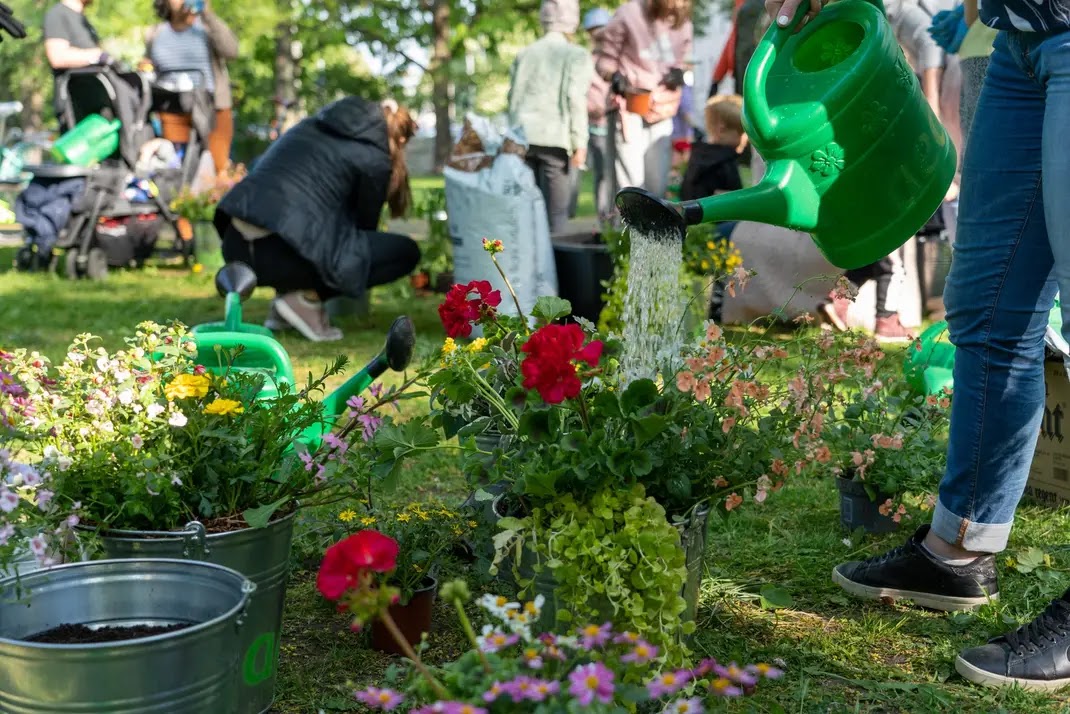 Mida saan ise selleks ära teha?
Lihtne ja legaalne
Tahe ja julgus
Vahendid ja koostöö
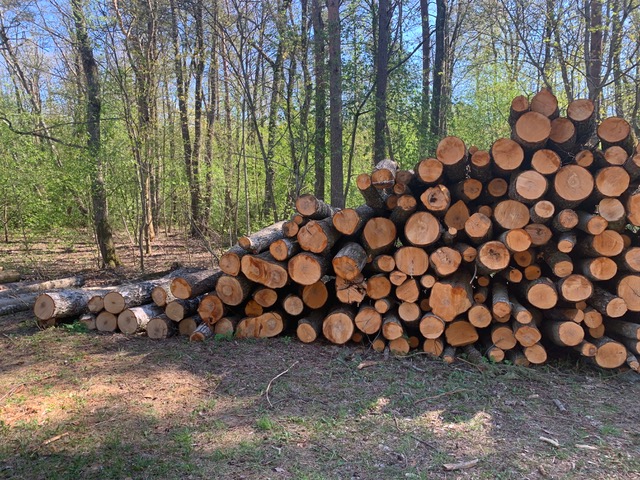 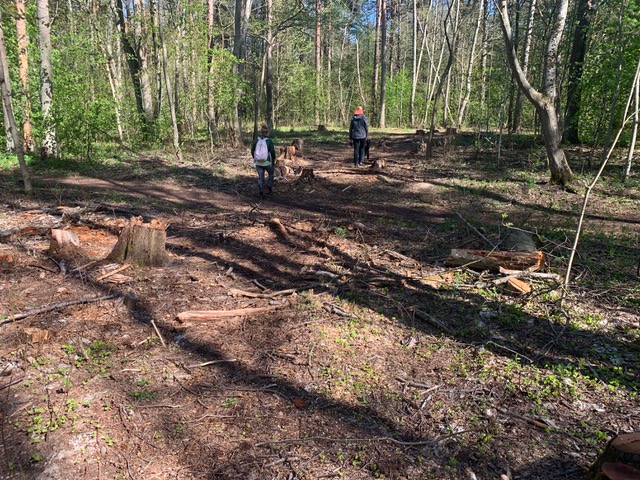 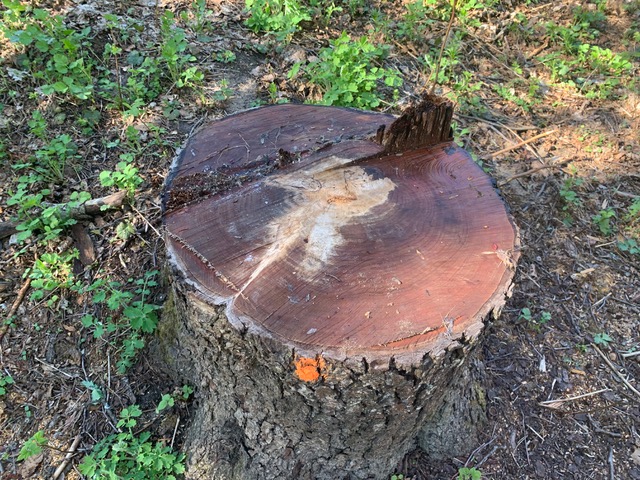 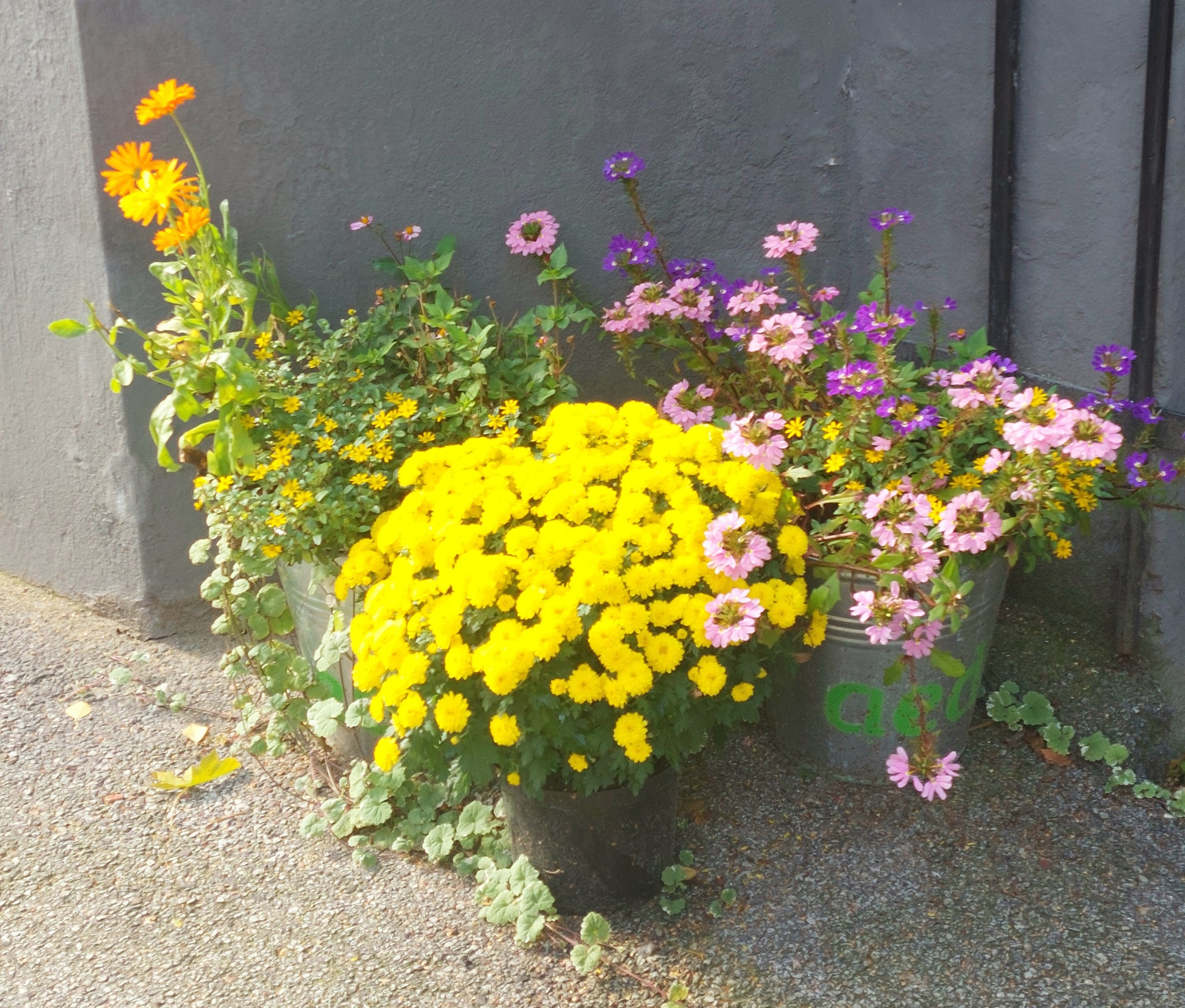 Aitäh!
Küsimused?